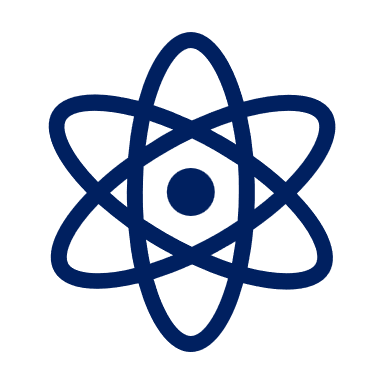 Актуальные вопросы преподавания физики в соответствии с федеральной рабочей программой по учебному предмету «Физика» (базовый и углубленный уровни) в 2024 – 2025 уч. году.
Яковлева Надежда Геннадьевна, старший преподаватель кафедры общего образования ГАУ ДПО "Институт развития образования Пермского края"
План вебинара.
1.
Федеральные рабочие программы по физике.
Информационно-методическая поддержка.
3.
2.
4.
Формирование и оценка функциональной грамотности.
Федеральный перечень учебников по физике.
Нормативно-правовое обеспечение преподавания предмета «Физика» определяется следующими нормативными документами:
– Федеральный закон от 29 декабря 2012 г. № 273-ФЗ «Об образовании в Российской Федерации»;
 – Федеральный государственный образовательный стандарт основного общего образования (утв. приказом Минпросвещения России от 31 мая 2021 г. № 287); 
– Федеральный государственный образовательный стандарт среднего общего образования (утв. приказом Минобрнауки России от 17 мая 2012 г. № 413); 
– Федеральная образовательная программа основного общего образования (утв. приказом Минпросвещения России от 18 мая 2023 г. № 370); 
– Федеральная образовательная программа среднего общего образования (утв. приказом Минпросвещения России от 18 мая 2023 г. № 371);
 – Федеральные рабочие программы по учебному предмету «Физика» (основное общее и среднее общее образование; базовый и углублённый уровни).
Условия реализации ФГОС, которые должна обеспечить образовательная организация
Достижение планируемых результатов; 
• Развитие личности (в том числе предпрофильное образование); ранняя профориентация; 
• Формирование функциональной грамотности; 
• Формирование социокультурных и духовно-нравственных ценностей обучающихся, основ их гражданственности, российской гражданской идентичности; 
• Включение обучающихся в процессы преобразования внешней социальной среды (социальные проекты и программы); 
• Формирование у обучающихся опыта самостоятельной деятельности: проектной, учебно-исследовательской, творческой, спортивной 
• Формирование экологической грамотности, навыков здорового и безопасного для человека и окружающей его среды образа жизни
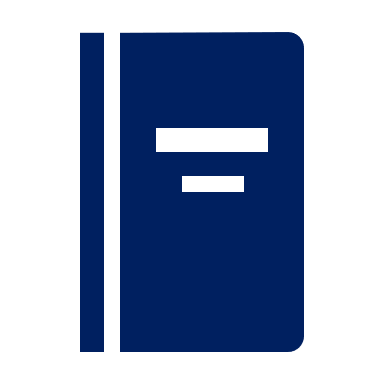 Федеральная рабочая программа по физике и конструктор рабочих программ.
ФГОС ООО (2021). Федеральная рабочая программа по физике (базовый и углубленный уровни)
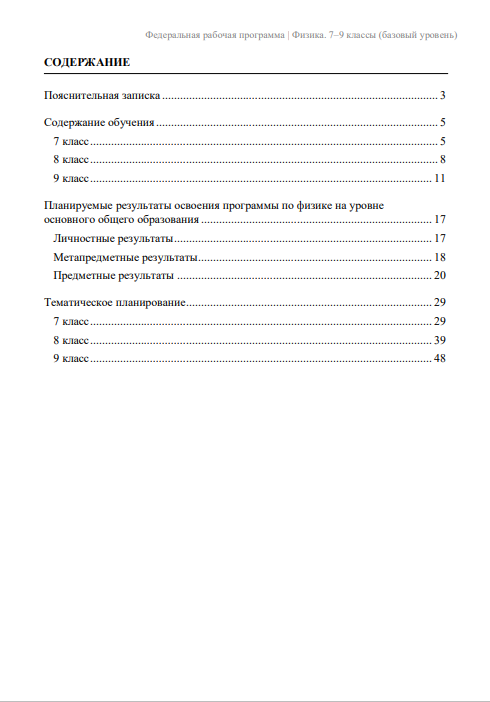 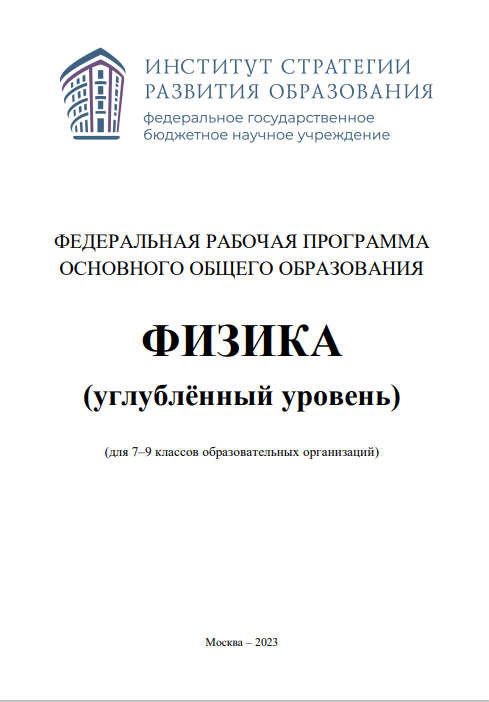 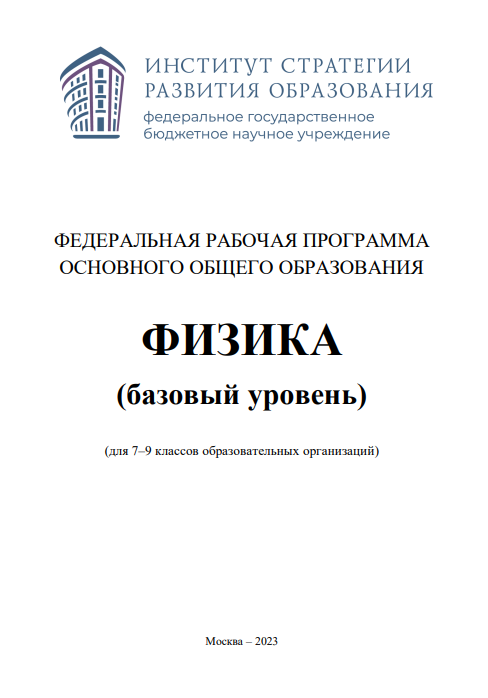 Основные  изменения в программе по физике.
ФРП ООО:
Включён повторительно-обобщающий модуль в конце 9 класса. 
Расширен список лабораторных работ и опытов, из которого учитель делает выбор по своему усмотрению и в зависимости от наличия оборудования. 
Повышенное внимание формированию умений, относящихся к научному методу познания. 
В тематическом планировании дано конкретное описание видов деятельности обучающихся при изучении каждого тематического блока: объяснение явлений, анализ практических ситуаций, экспериментальное изучение зависимостей величин и проверка гипотез, интерпретация текстов физического содержания и др. 
Впервые разработана ФРП ООО для углублённого уровня.
Федеральная рабочая программа по физике углублённого уровня
▪ Содержание программы углублённого уровня по физике направлено на удовлетворение повышенных запросов обучающихся, стремящихся к более глубокому освоению физических знаний, и на формирование естественнонаучной грамотности обучающихся.
▪ Общее число часов, рекомендованных для изучения физики на углублённом уровне, – 340 часов: в 7 классе – 102 часа (3 часа в неделю), в 8 классе – 102 часа (3 часа в неделю), в 9 классе – 136 часов (4 часа в неделю). При этом из обязательной части учебного плана выделяется: в 7 классе – 68 часов (2 часа в неделю), в 8 классе – 68 часов (2 часа в неделю), в 9 классе – 102 часа (3 часа в неделю). 
▪ Предлагаемый в программе по физике перечень лабораторных и практических работ является рекомендательным, учитель делает выбор проведения лабораторных работ и опытов с учётом индивидуальных особенностей обучающихся, списка экспериментальных заданий, предлагаемых в рамках основного государственного экзамена по физике.
ФГОС СОО (2022). Федеральная рабочая программа по физике (базовый и углубленный уровни)
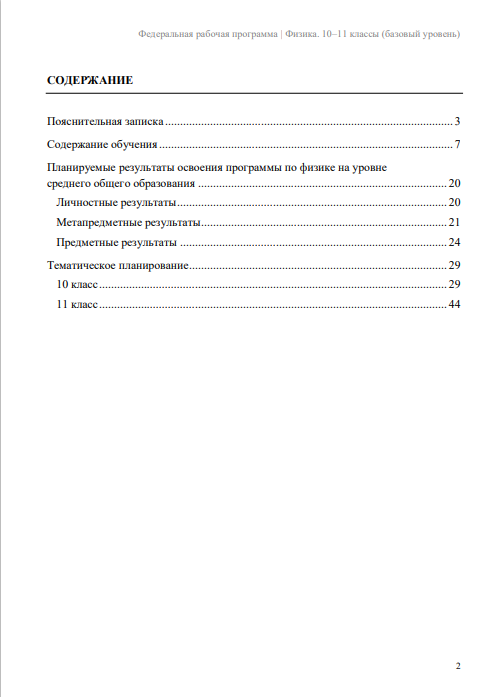 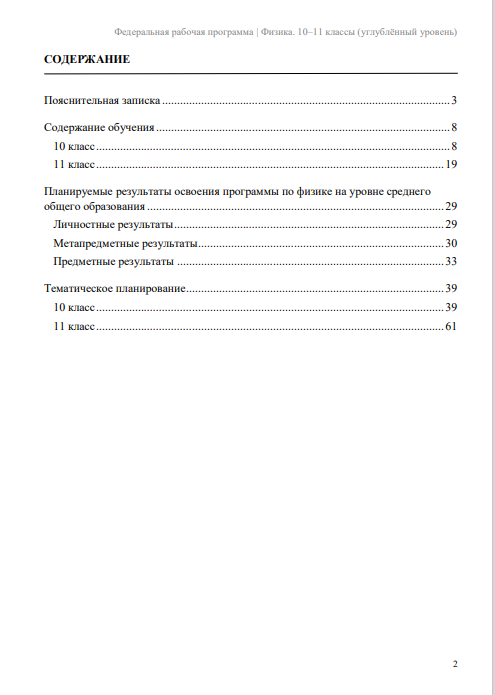 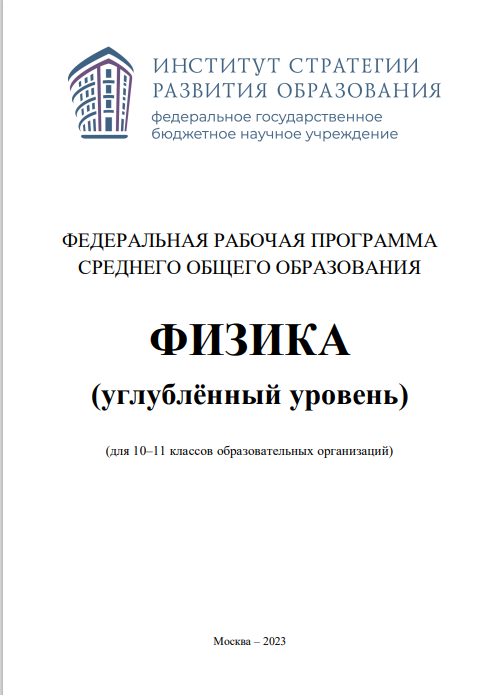 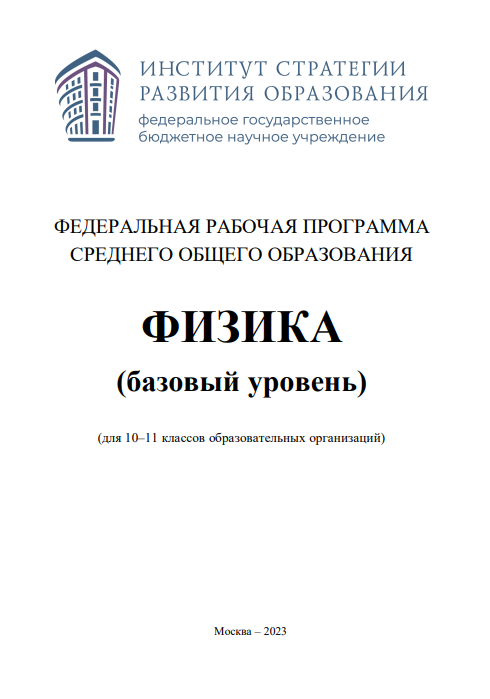 Основные  изменения в программе по физике.
ФРП СОО: 
В программах как базового, так и углублённого уровня уделяется большое внимание применению физических знаний в технологиях, решению практико-ориентированных задач, методам научного познания. 
Выделяются межпредметные связи с другими естественно-научными предметами и математикой. 
В программу углублённого уровня включен физический практикум.
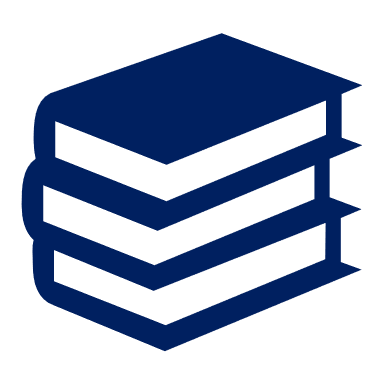 Федеральный перечень учебников по физике.
Для реализации федеральных рабочих программ по учебному предмету «Физика» необходимо использовать учебники и учебные пособия федерального перечня учебников (ФПУ), утвержденного приказом Минпросвещения России от 21.09.2022 № 858 «Об утверждении федерального перечня учебников, допущенных к использованию при реализации имеющих государственную аккредитацию образовательных программ начального общего, основного общего, среднего общего образования организациями, осуществляющими образовательную деятельность и установления предельного срока использования исключенных учебников»; режим доступа: http://publication.pravo.gov.ru/Document/View/0001202211010045     и приказом Приказ Минпросвещения России № 119 от 21.02.2024 «О внесении изменений в приложения № 1 и № 2 к приказу Минпросвещения России от 21.09.2022 г. № 858; режим доступа: https://edsoo.ru/wp-content/uploads/2024/03/77603.pdf
Федеральный перечень учебников 2024-2025 уч. гг. ООО
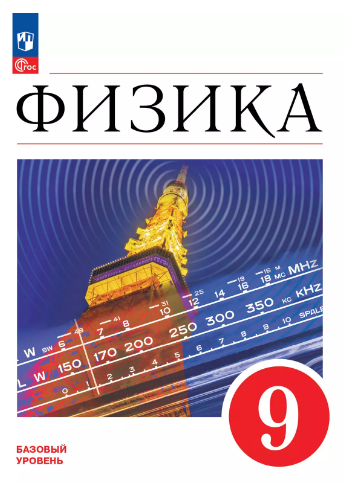 Физика (базовый уровень)

Физика: 7-й класс: базовый уровень: учебник. Перышкин И.М., Иванов А.И.	3-е издание, переработанное	Акционерное общество «Издательство «Просвещение»
Физика: 8-й класс: базовый уровень: учебник. Перышкин И.М., Иванов А.И.	3-е издание, переработанное	Акционерное общество «Издательство «Просвещение»
Физика: 9-й класс: базовый уровень: учебник. Перышкин И. М., Гутник Е. М., Иванов А. И., Петрова М. А.	3-е издание, переработанное Акционерное общество «Издательство «Просвещение»
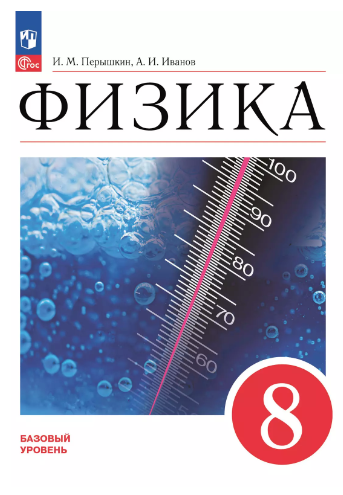 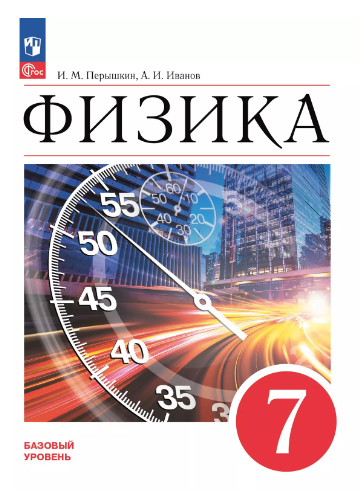 Федеральный перечень учебников 2024-2025 уч. гг. ООО
Физика (углубленный уровень)

Физика: инженеры будущего. 7-й класс: углублённый уровень: учебник в 2-х частях; Белага В.В., Воронцова Н.И., Ломаченков И.А. и другие; под редакцией Панебратцева Ю.А. 
Физика: инженеры будущего. 8-й класс: углублённый уровень: учебник в 2-х частях; Белага В.В., Воронцова Н.И., Ломаченков И.А. и другие; под редакцией Панебратцева Ю.А. 
Физика: инженеры будущего. 9-й класс: углублённый уровень: учебник в 2-х частях; Белага В.В., Воронцова Н.И., Ломаченков И.А. и другие; под редакцией Панебратцева Ю.А.
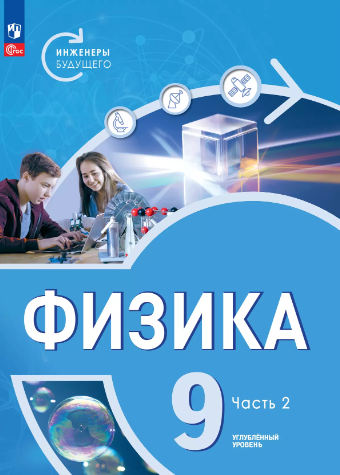 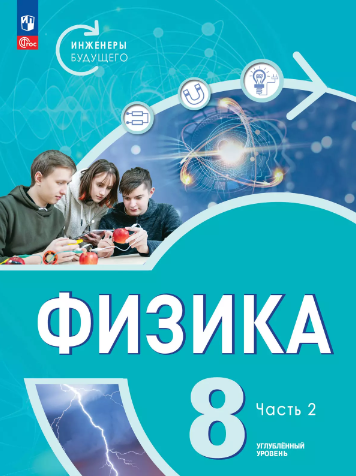 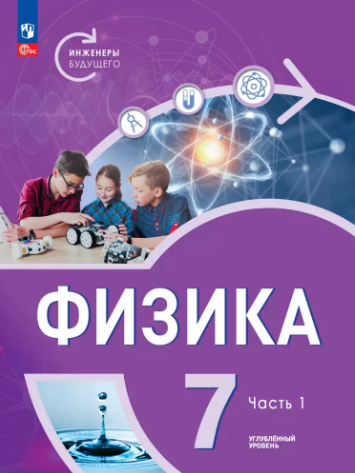 Федеральный перечень учебников 2024-2025 уч. гг. СОО
Физика (базовый уровень)

Физика	10	Мякишев Г.Я., Буховцев Б.Б., Сотский Н.Н. под редакцией Парфентьевой Н.А. Базовый уровень
Физика	11	Мякишев Г.Я., Буховцев Б.Б., Чаругин В. М.  под редакцией Парфентьевой Н.А. Базовый уровень
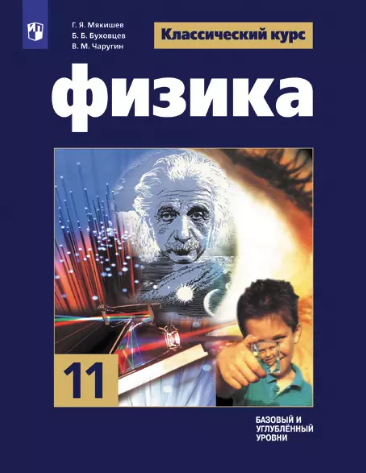 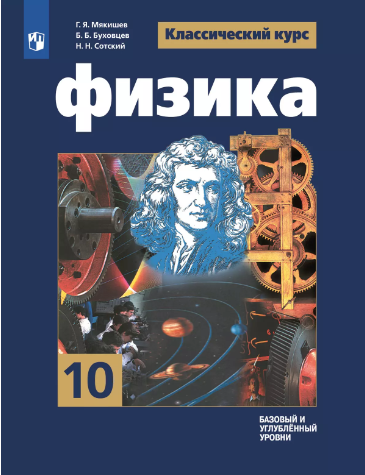 Федеральный перечень учебников 2024-2025 уч. гг. СОО
Физика (углубленный уровень)

Физика 10 Касьянов В.А.
Углубленный уровень
Физика 11 Касьянов В.А.
Углубленный уровень
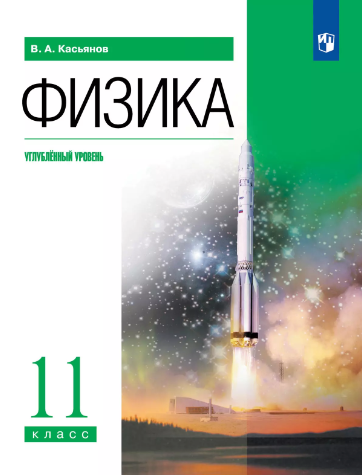 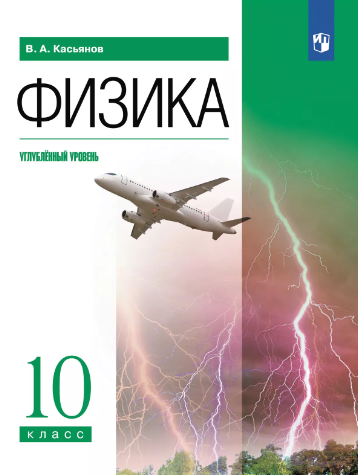 Использование учебных пособий закреплено Федеральным законом «Об образовании в Российской Федерации» и Федеральными государственными образовательными стандартами. Статус учебных пособий определен в ст.18 и в ст. 35 ФЗ «Об образовании в Российской Федерации» № 273, а также в ФГОС: п. 36.1 «Организация должна предоставлять не менее одного учебника и (или) учебного пособия в печатной форме, … на каждого обучающегося»
(Приказ Министерства просвещения РФ от 18 июля 2022 г. № 569), п. 37.3 «Организация должна предоставлять не менее одного учебника и (или) учебного пособия в печатной форме, … на каждого обучающегося по учебным предметам: … физика …» (Приказ Министерства просвещения РФ от 18 июля 2022 г. № 568)
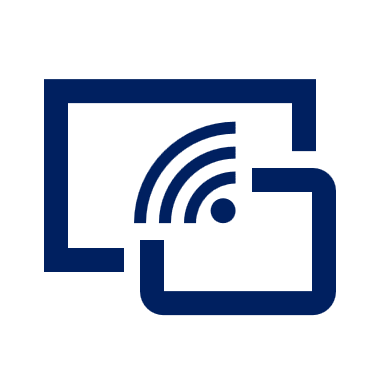 Информационно-методическая поддержка.
В качестве основного источника информации рекомендуется использовать различные разделы портала «Единое содержание общего образования» – https://edsoo.ru/
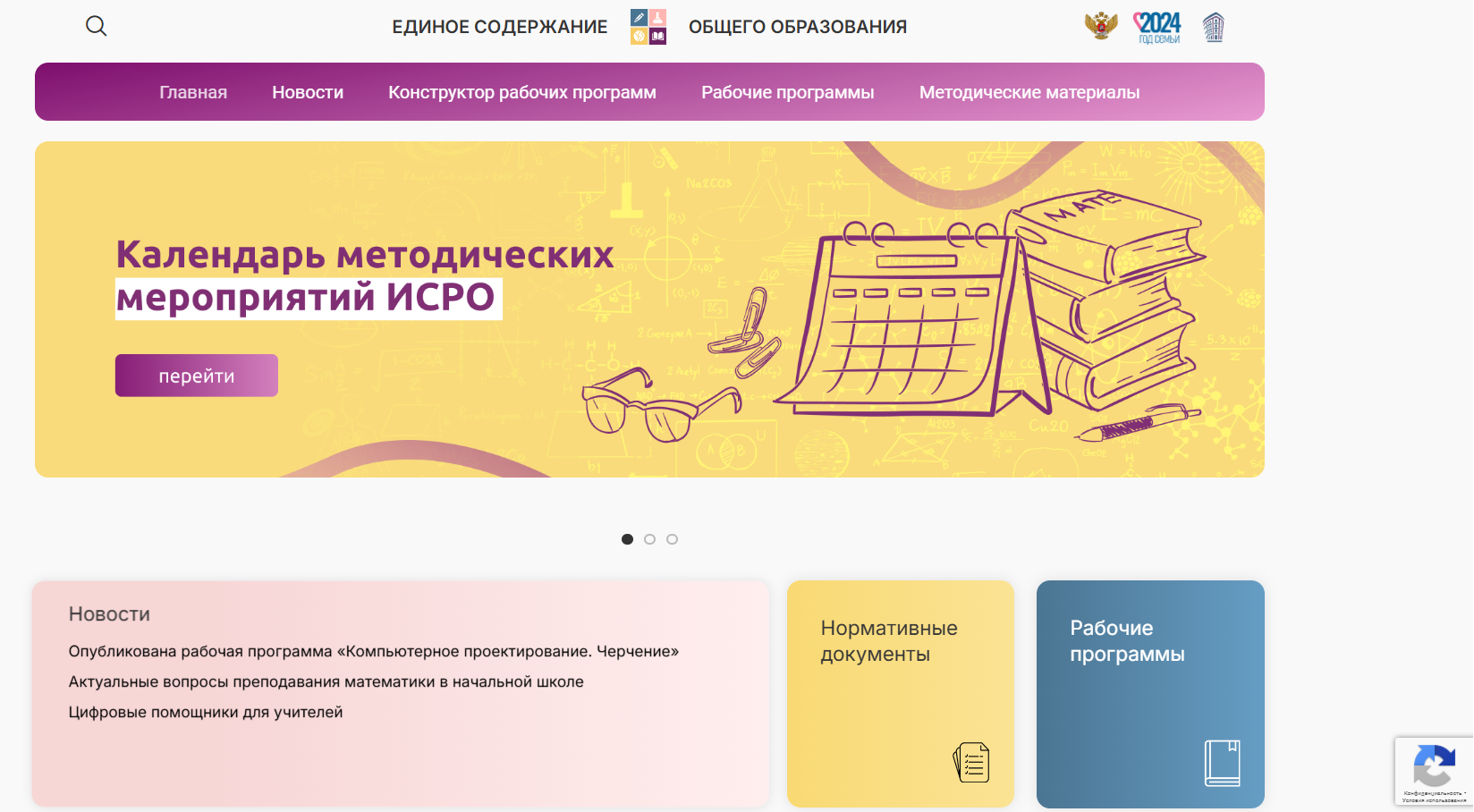 – Нормативные документы федерального уровня. – URL: https://edsoo.ru/normativnye-dokumenty/  
– Федеральные рабочие программы. – URL: https://edsoo.ru/rabochieprogrammy/  
– Конструктор рабочих программ. – URL: https://edsoo.ru/konstruktorrabochih-programm/  
– Методические пособия и рекомендации по физике. – URL: https://edsoo.ru/mr-fizika/  
– Методические видеоуроки (в том числе, по физике). – URL: https://edsoo.ru/metodicheskie_videouroki/  
– Методические интерактивные кейсы. – URL: https://edsoo.ru/metodicheskie_kejsy/  
– Виртуальные лабораторные и практические работы на углублённом уровне основного общего образования. – URL: https://content.edsoo.ru/lab/  
– Материалы по вопросам формирования функциональной грамотности. – URL: https://edsoo.ru/metodicheskie-seminary/ms-funkczionalnaya-gramotnost/  
– Методический журнал «Образ действия». – URL: https://od-instrao.ru/
Методические видеоуроки
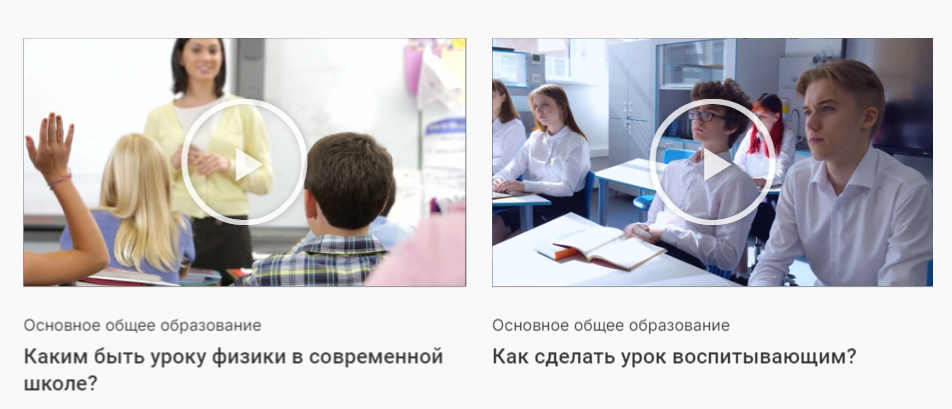 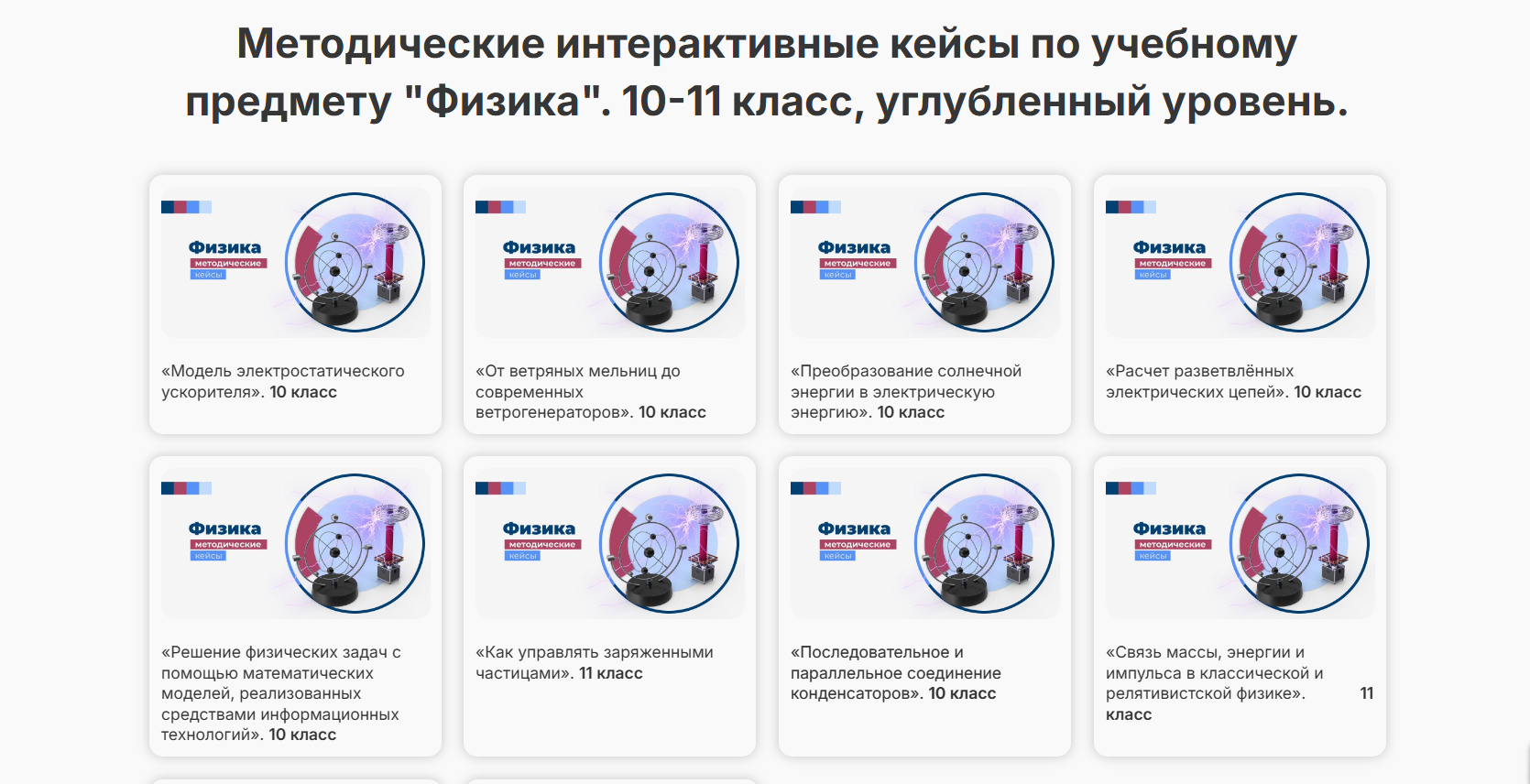 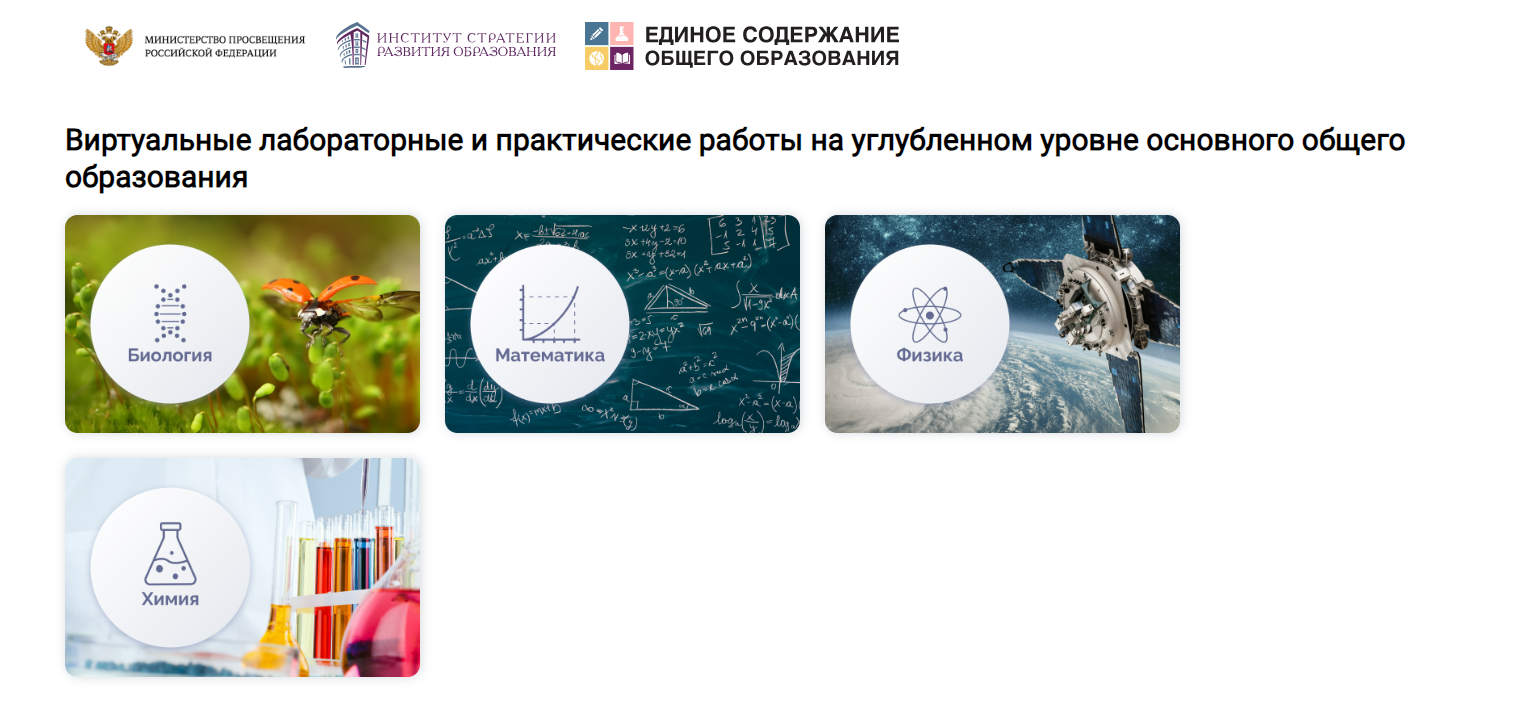 Методическая поддержка учителей физики
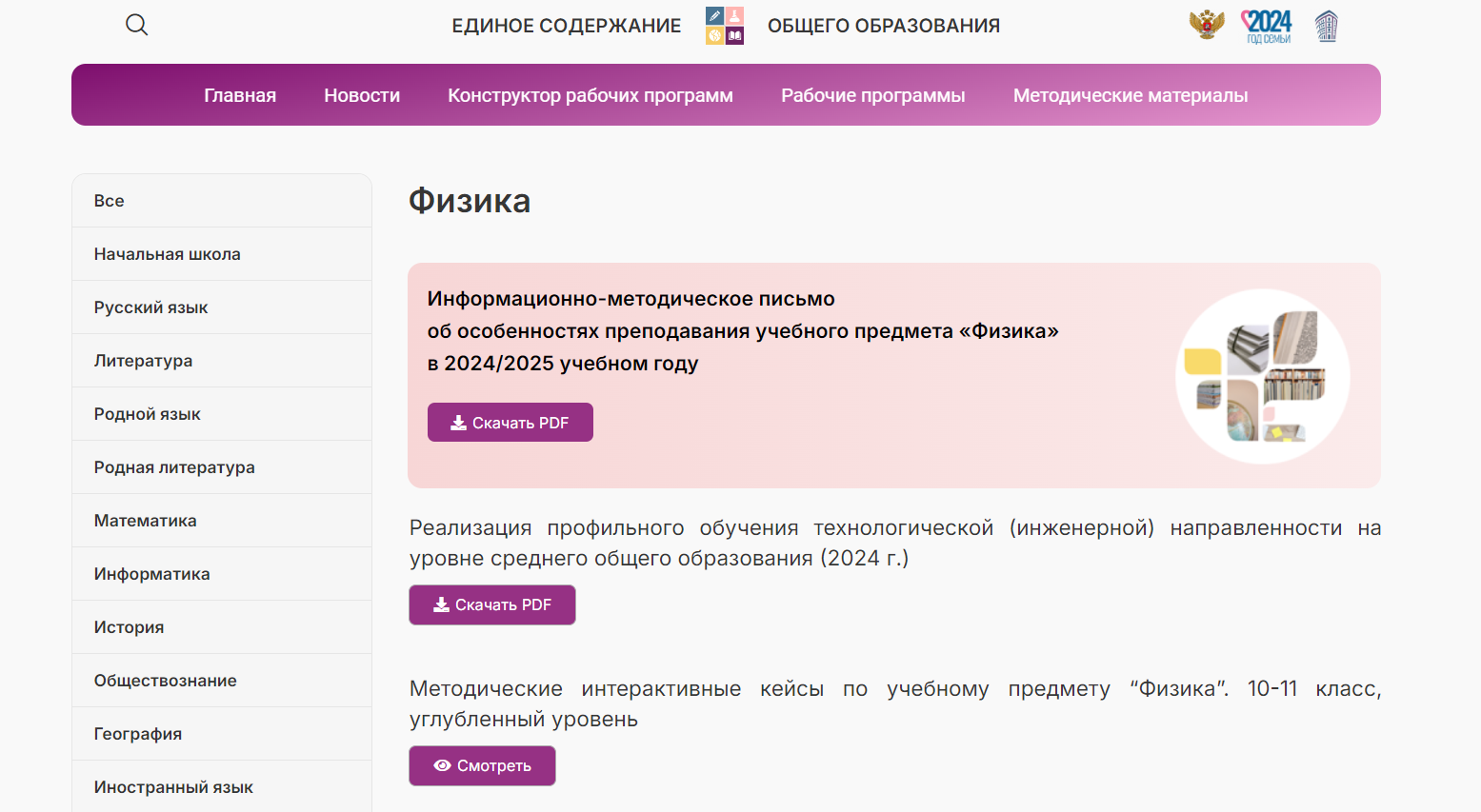 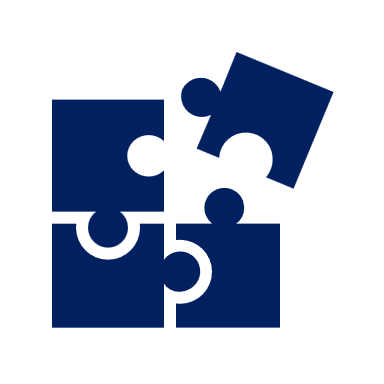 Формирование и оценка функциональной грамотности.
МОДЕЛЬ ЗАДАНИЙ ПО ЕНГ
Содержательная
 область: содержательное и процедурное знание
Оцениваемые компетенции: научное объяснение явлений и т.д.
Контексты: личностный, местный, глобальный
БЛОК ЗАДАНИЙ
Типы естественнонаучного знания
Содержательное знание
Физические системы (физика и химия)
Живые системы (биология)
Науки о земле  и Вселенной (география, геология и астрономия)

Процедурное знание
Разнообразные методы, используемые для получения нового знания
Стандартные исследовательские процедуры
Компетенции естественнонаучной грамотности
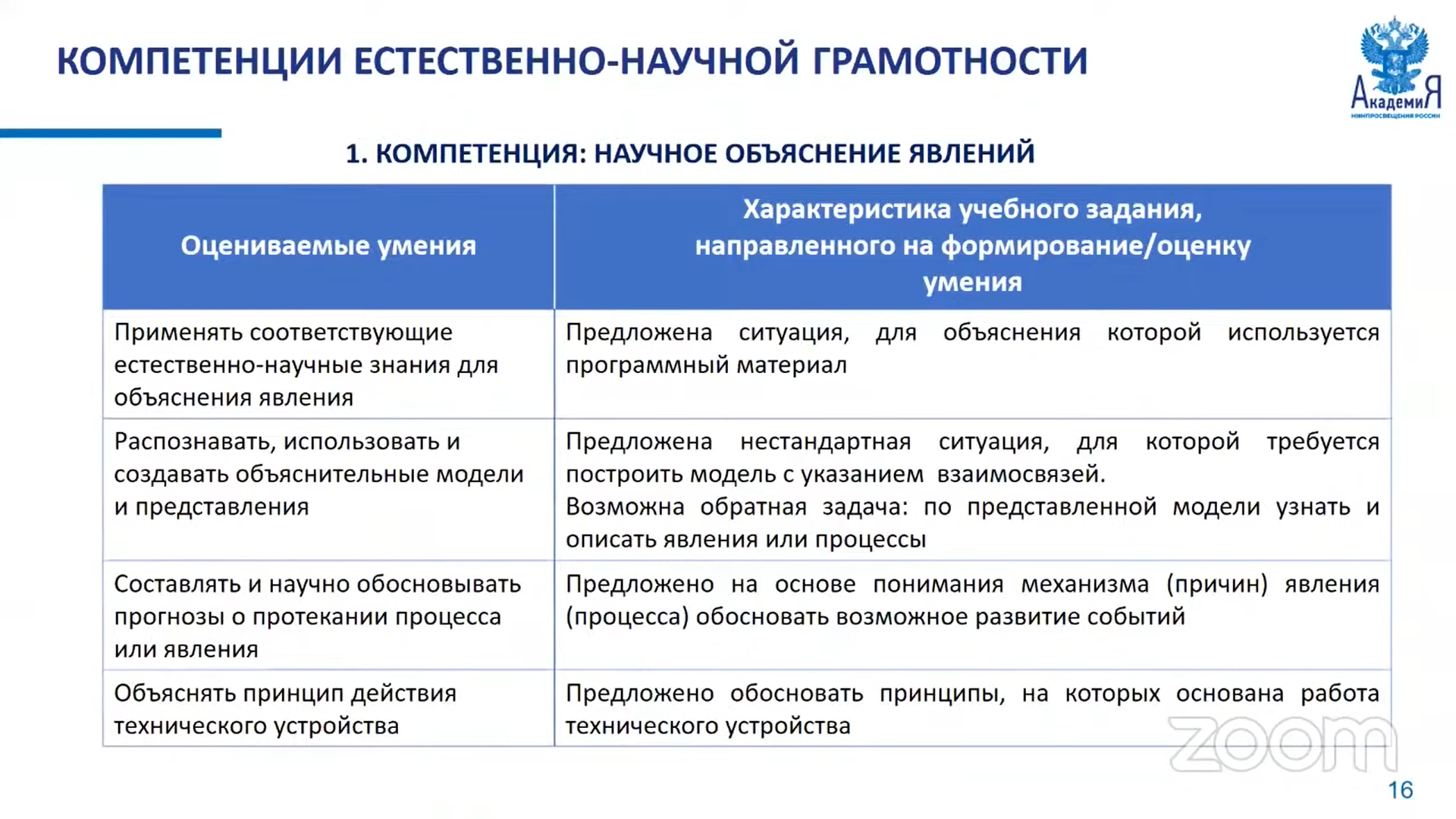 Компетенции естественнонаучной грамотности
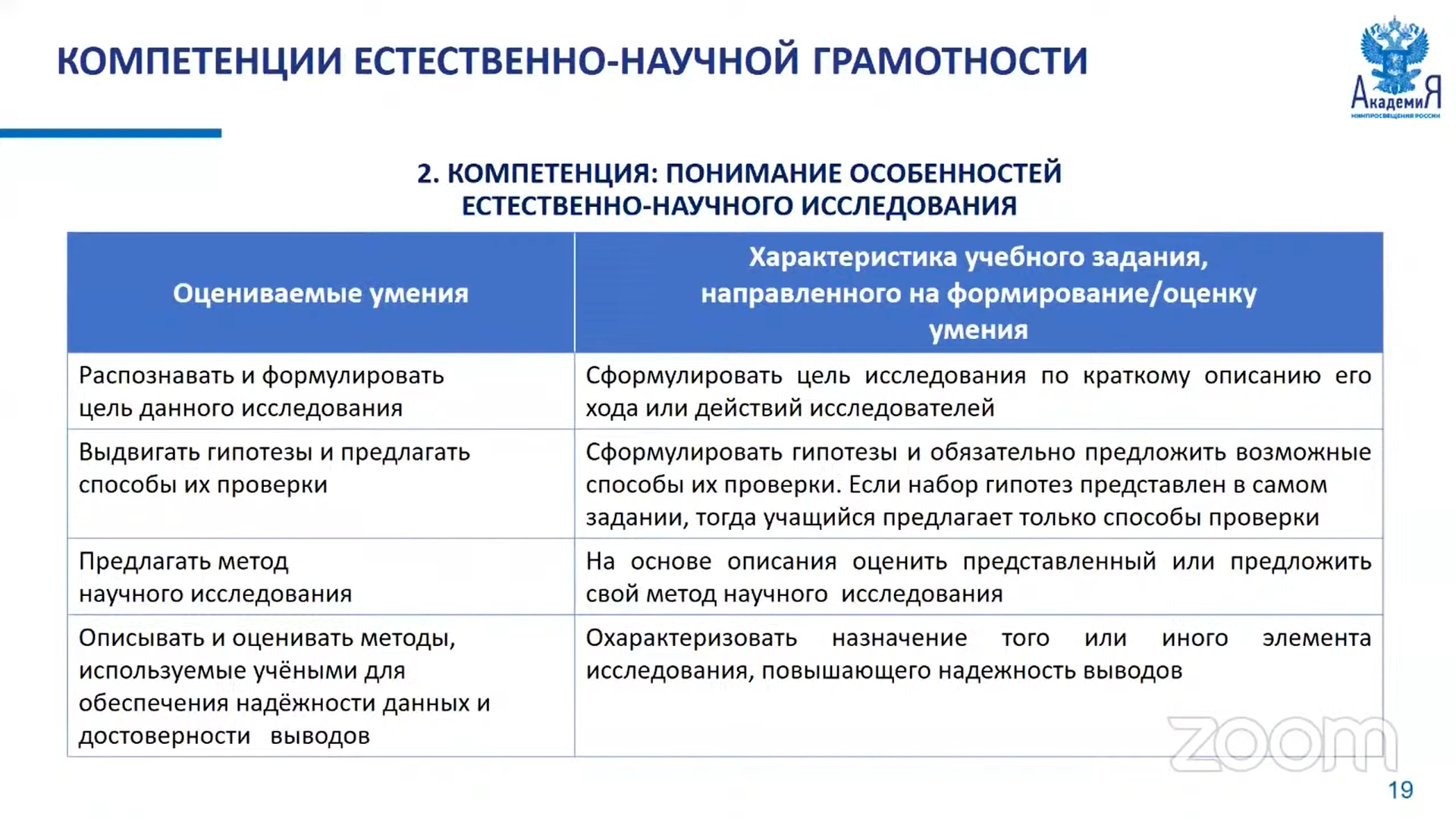 Компетенции естественнонаучной грамотности
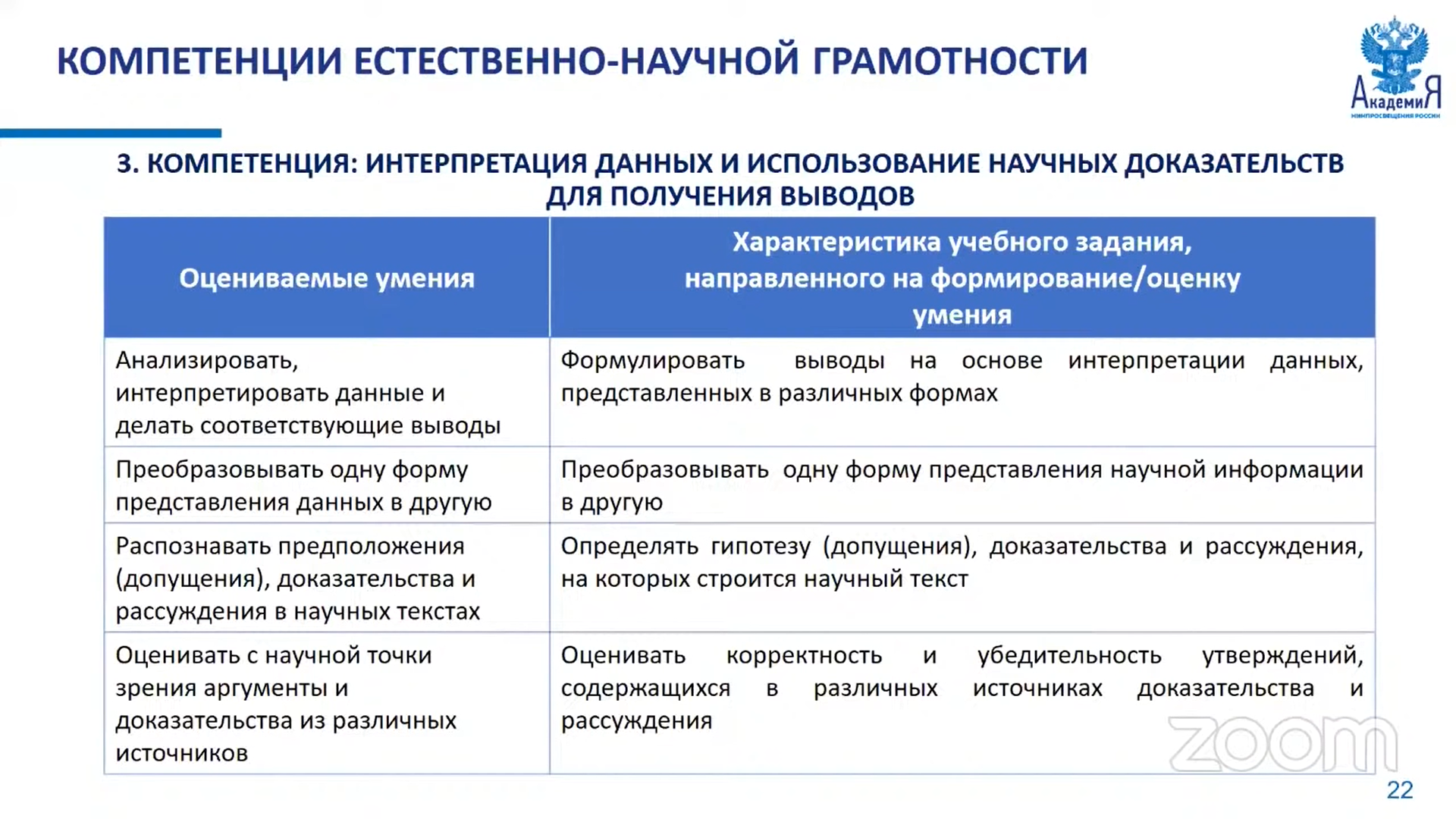 Космический мусор.

Введение.
Прочитайте введение
Космический мусор.
Мусор на орбите – это совокупность нефункционирующих искусственных объектов и их фрагментов на околоземной орбите. С момента запуска первого спутника прошло менее ста лет. Этого времени человечеству хватило, чтобы превратить орбиту планеты в огромную технологическую свалку. Космический мусор стал глобальной проблемой, способной помешать дальнейшему использованию околоземного пространства.
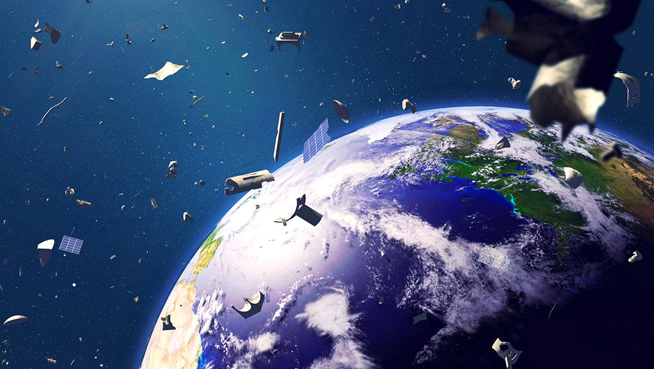 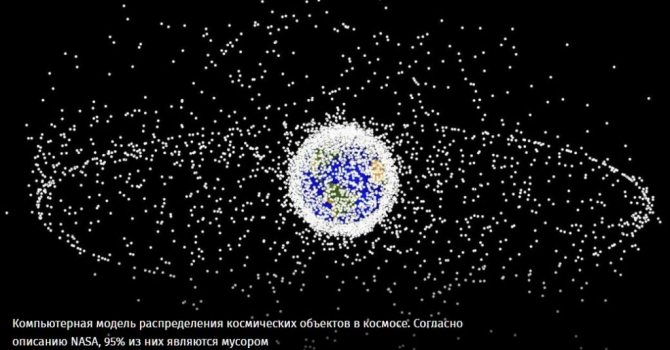 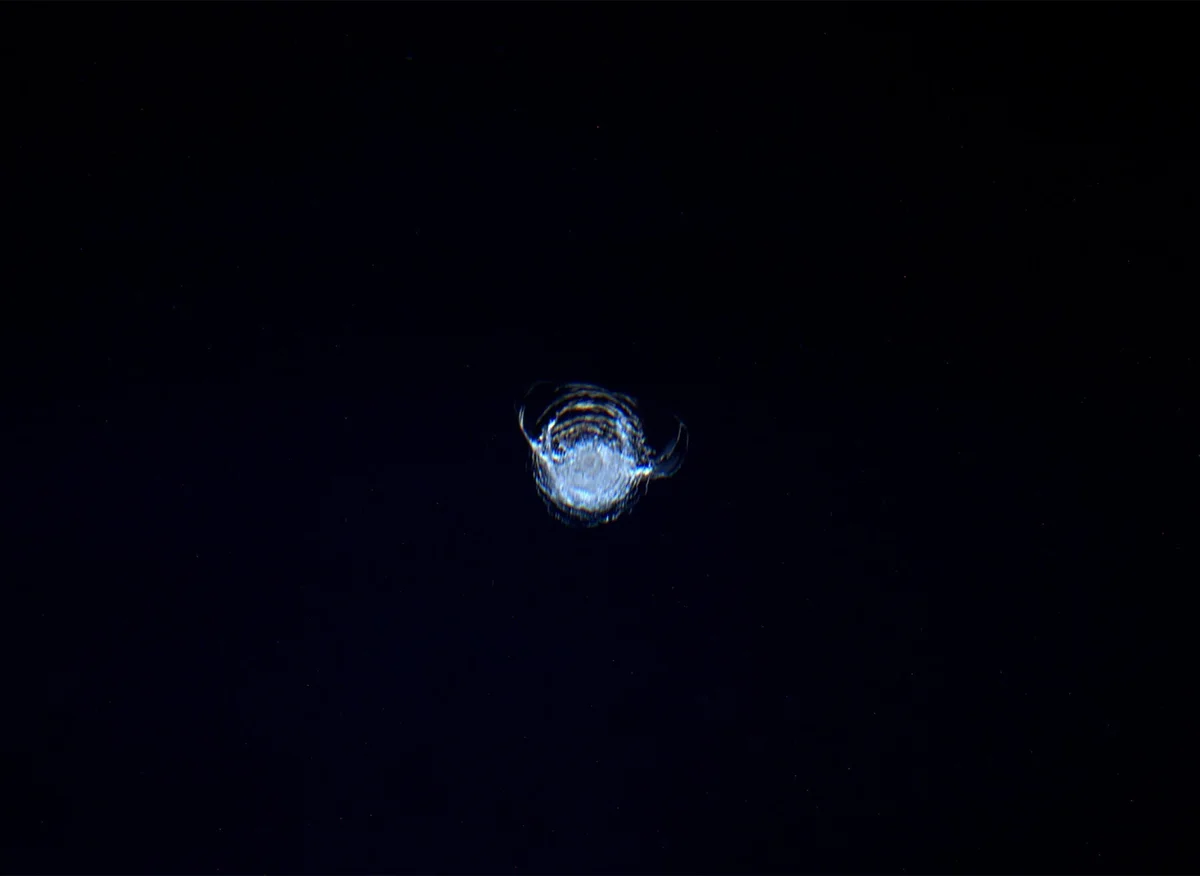 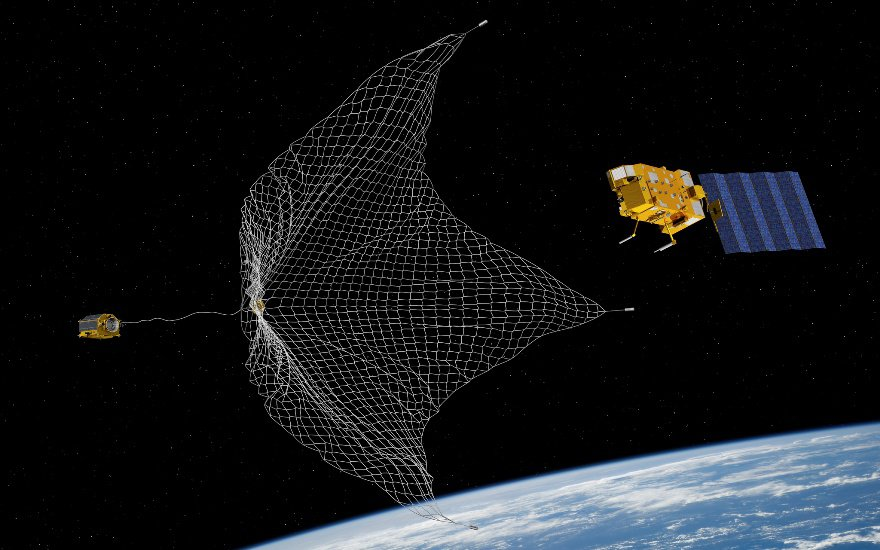 Задание 3.
Создание комплексного задания по ЕНГ 
Срок выполнения задания: 20 сентября 2024 года
Подпись файла: Фамилия_Название задания

Примеры выполнения задания: http://educomm.iro.perm.ru/groups/fizika/posts/sbornik-po-estestvennonauchnoy-gramotnosti
Общие требования к оформлению отчёта по выполнению задания
Документ Word
Название документа
Сведения об авторе
ФИО
Предмет
ОО
Комплексное задание в формате PISA с таблицами: Характеристики заданий и система оценивания
По всем возникающим вопросам: 
Яковлева Надежда Геннадьевна, 
старший преподаватель кафедры общего образования  ГАУ ДПО «ИРО ПК»,  
e-mail: jang-cub@iro.perm.ru, 
сот. тел. +79097310180
Ссылка для просмотра вебинара: https://my.mts-link.ru/51207829/1657189090/record-new/1477891657